LEC 12
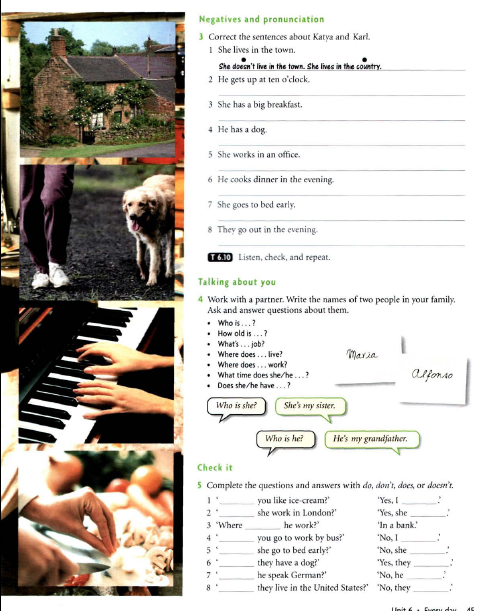